FLEXTIME
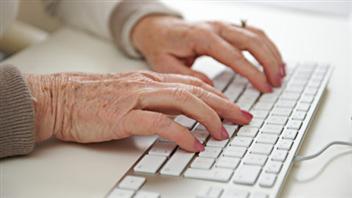 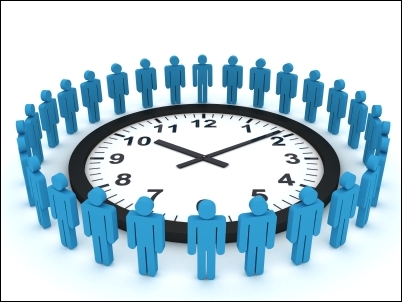 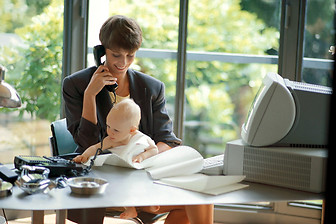 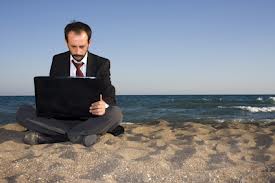 What is flextime ?
An agreement between employers and employees.

A program which can take any number of forms. 

A possibility to schedule the employee’s working week.

A solution adapted to several profiles.
Why does flextime exist?
Flextime results from differents factors:
Longer working hours 

24 hours per day and seven day per week
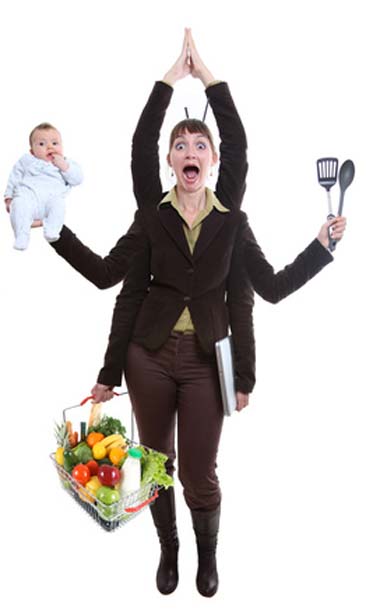 Employees more stressed
 
Higher workload

Less time for families
- Poor quality of work 
- No profit for the companies
Who is concerned by flextime ?
The elderly

Employees returning to school

Working mothers

Medical leavers

Etc
What are the different forms of flextime ?
Compressed work week 

Flex Place

Job sharing

Work sharing
What are the different forms of flextime ?
Expanded leave 

Phased retirement

Partial retirement 

Work and family programs
The advantages of flextime
Provides more time for families

Former employees can return into the corporate world

Improves the working conditions

Adapted to several profiles
The disadvantages of flextime
Jealousy between the employees

Difficulty to impose a good organization of work

Companies surveilling their employees on the internet